ISO 20022 adoption
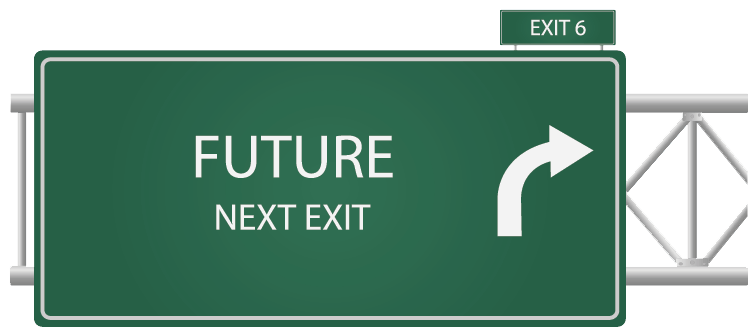 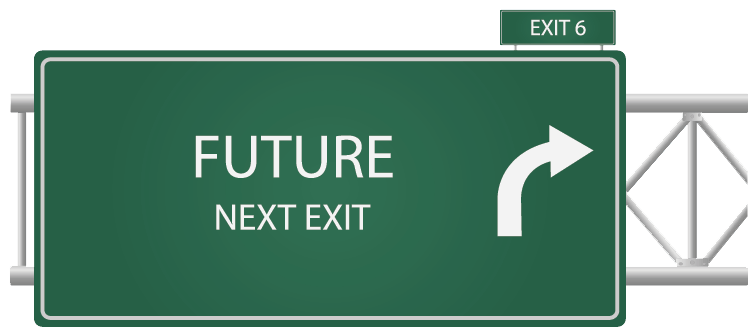 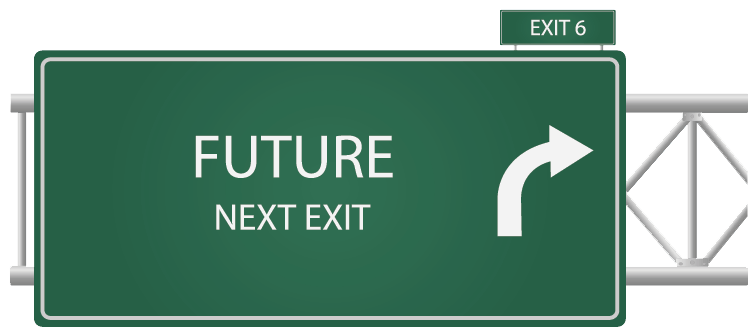 ISO 20022How ?
ISO 20022Who ?
ISO 20022When ?
ISO 20022: Connecting the dots
ISO 20022 Why ?
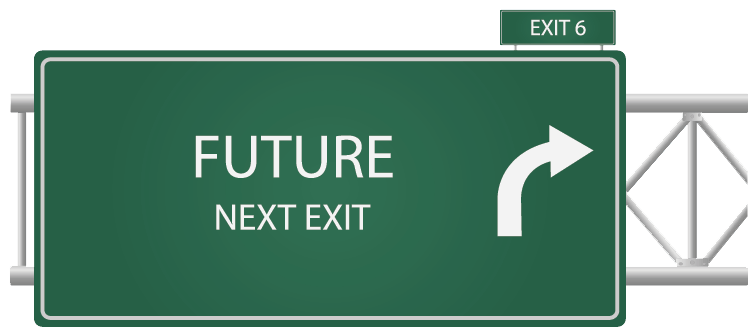 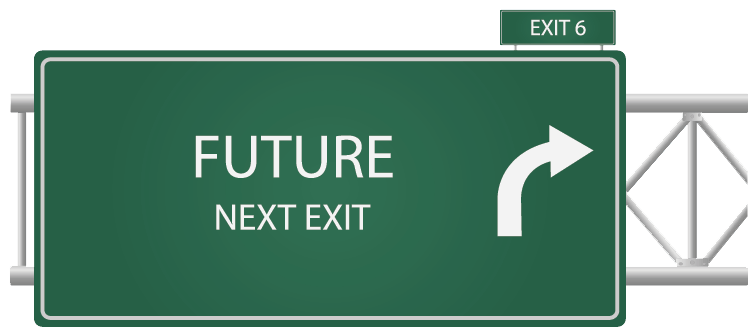 2
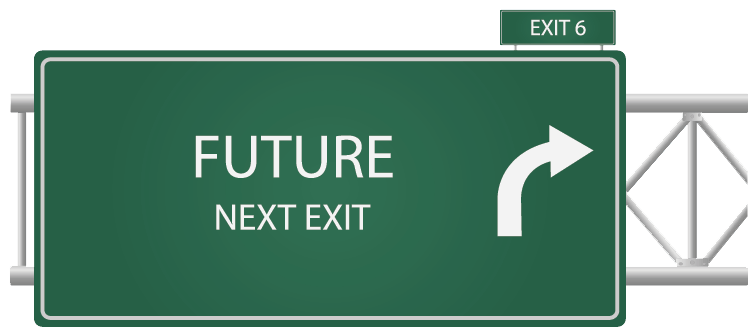 ISO 20022: Where is it used?
ISO 20022 Adoption – Payments MI & initiativesFrom discussion to implementation
CPA, CA
DK
CPA, CA
SEPA,EU
CH
Live
Live
Live
Live
Zengin, JP
CIPS?, CN
T2, EU
FED, US
BOJNet, JP
CNAPSII, CN
ASEAN Payment?
TH
CO
IN
BN?
PE
PG
BR
SG
SADC
AU
IPFA
IPFA
NZ
Low-value
High-value
Live
Planned
4
ISO 20022 Adoption – Securities MI & Treasury MI – From discussion to implementation
CSD, EE
T2S, EU
CSD, PL
CSD, LT
Euroclear
JASDEC, JP[Post-trade]
CN
CSD, LI
DTCC, US
Live
Live
Live
Live
Live
Clearstream
JASDEC & TSE, JP[Corp.Act]
BN?
ANBIMA, BR
SGX, SG
ASX, AU
CLS
BR, CSD
5
Securities MI
Treasury MI
ISO 20022 Adoption – Funds (live traffic Jan-Oct 2012)
SE
FI
NO
GB
EE
NL
DE
IE
BE
LU
CH
US
FR
ES
KR
GR
IT
HK
TW
BM
SG
AU
6
ISO 20022 in the corporate-to-bank space
More than 60 banksreceiving payment initiationmessages(over SWIFT)
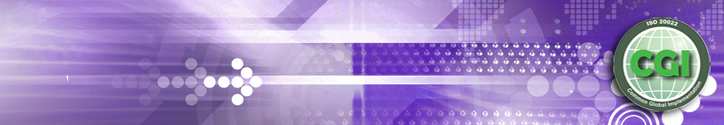 Around70 members(corporates and banks)definingcommon global implementationguidelines
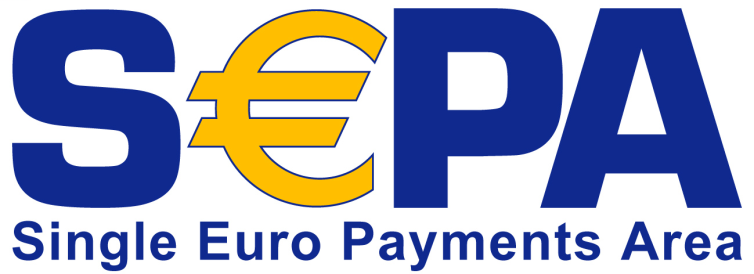 Who (and what) is driving ISO 20022 adoption?
New initiatives
Market infrastructures
Global harmonisation & regulation (eg SEPA in Europe)
Automation in specific markets (eg the ‘funds’ market)
New players
Corporates, fund managers
 New technology
XML, SOA, web services
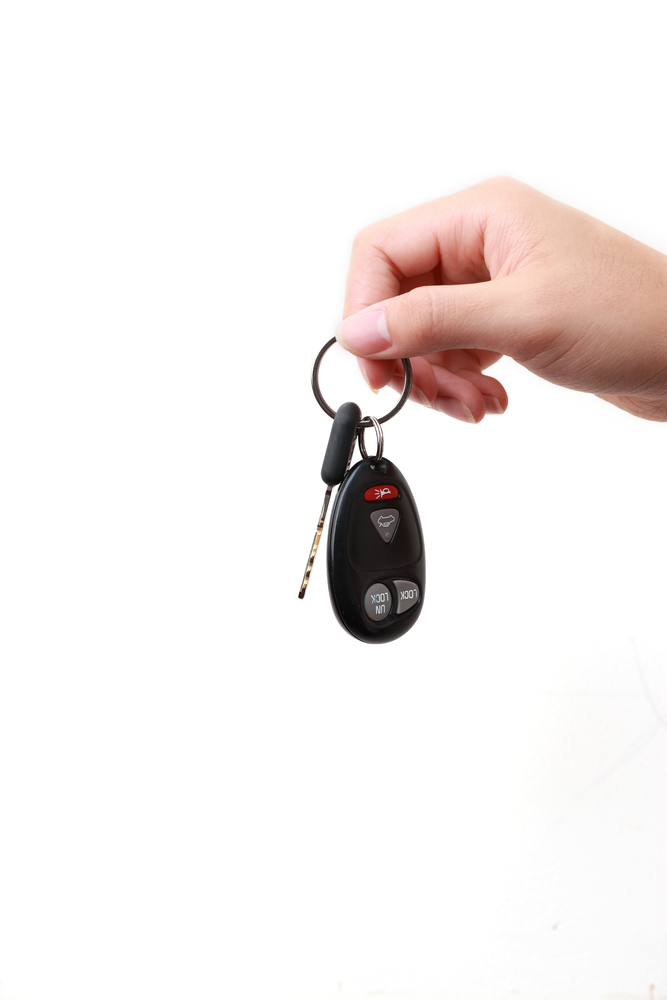 From early adopters to ‘followers’
8
[Speaker Notes: Large infrastructure projects (some current users, some planning adoption and some considering adoption)
T2 (live 2007) 
SEPA (live Jan 2008)
IPF (Int’l Payments Framework)
Fed/TCH (compatible)
HVPS (G10)
T2S (4CB) and CCBM2 (NBB and DNB)
Euroclear (single platform)
JASDEC / Zengin
DTCC

Regulation and self-regulation
Giovannini barrier 1
Code of conduct (CCPs and post-trade)
LCH Clearnet 
Regional drivers
Asia (China, Japan)
BRIC+ (Brazil, Russia)
Switzerland
Germany
South Africa

Customer-driven initiatives
Custodian and Investment Manager CUG in US
Corporates 
Microsoft, etc.
Implementation and usage guidelines
Funds (EU and UK communities)
Other standardisers
Investment roadmap (FIX, FpML, ISITC)
XBRL]
When to adopt ISO 20022?
Drivers:
Harmonization (driven by regulation or innovation)
Renewal of legacy systems
Further automation required
Creation of new services 
Interoperability with other systems/players
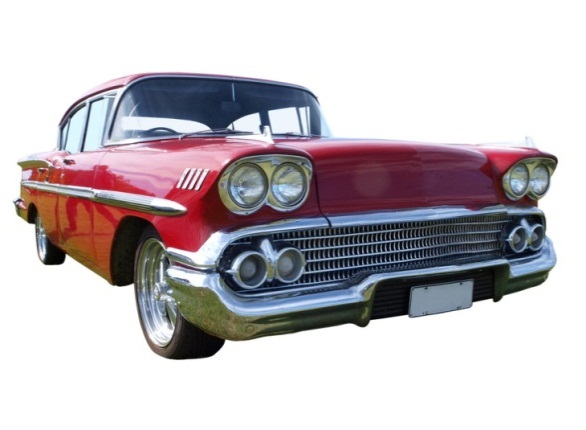 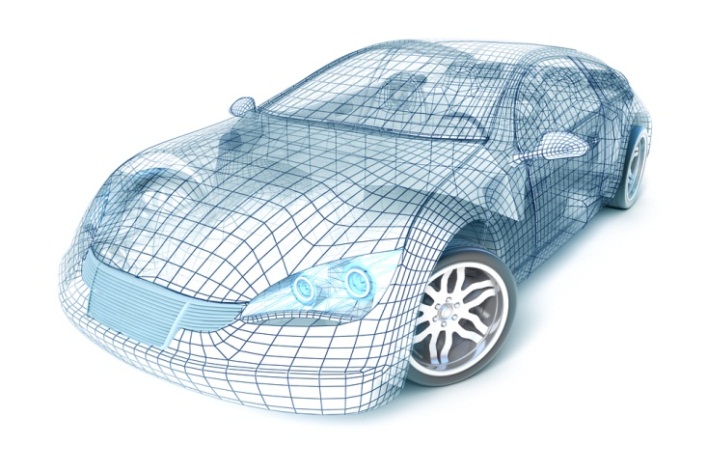 9
[Speaker Notes: Chinese landscape]
Why adopt ISO 20022
An international and neutral recipe to build a common financial language 
Meaning of business processes and information > dictionary
Set of messages to execute end-to-end transactions > repository
Right syntax: XML > universally used, toolsavailable to facilitate implementation
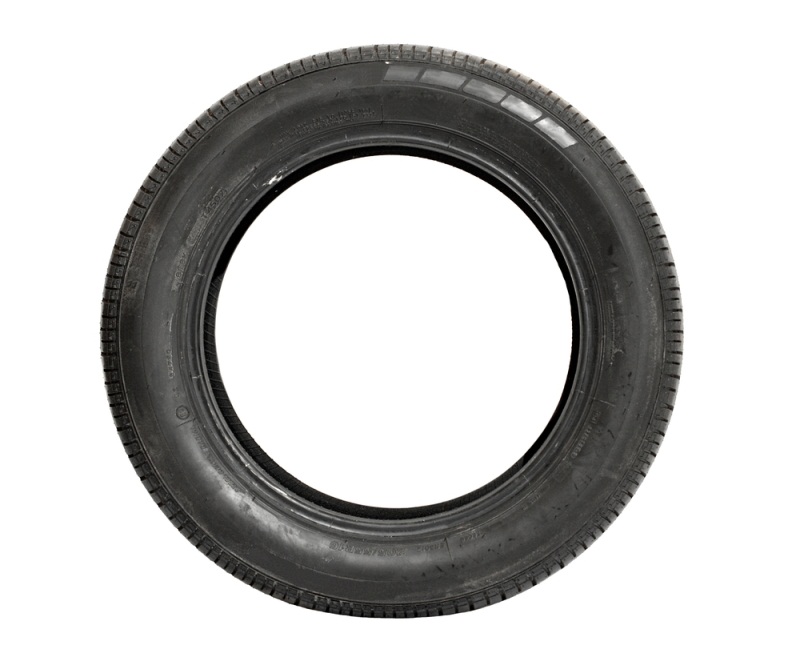 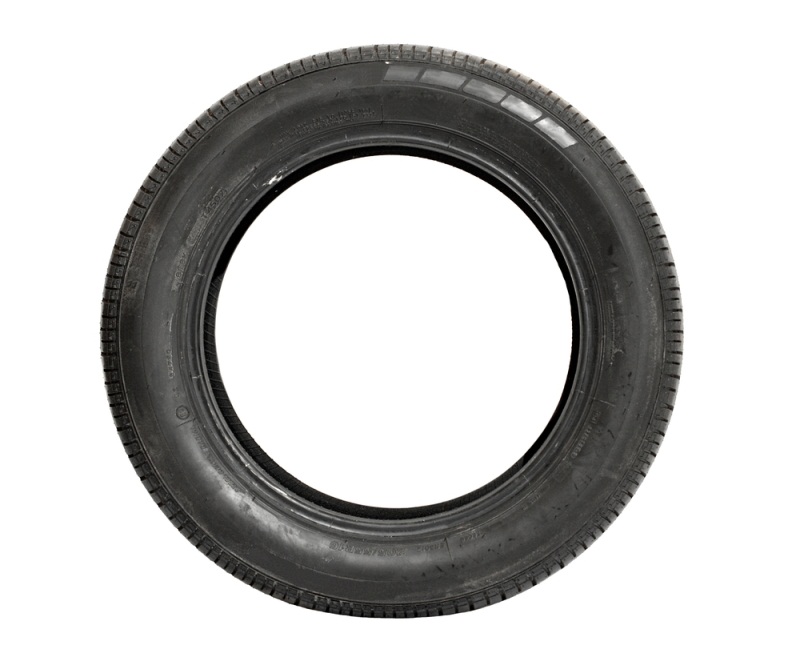 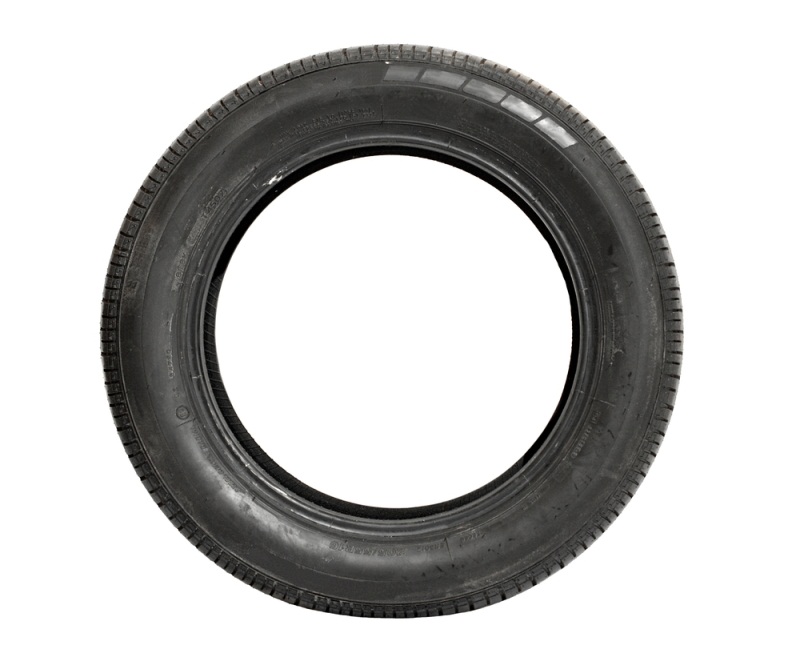 Collaboration with external parties
Standardsinter-operability
Internal integration
10
[Speaker Notes: Useful whenever you need common definitions for business concepts:
Externally 
Collaborating with a new business partner
On-boarding a new customer
Internally
SOA re-engineering (collaboration across silos)
Internal system integration
Enterprise architecture
Standards interoperability
Aligning on the meaning of elements in different standards]
Why adopt ISO 20022 – a global standard to meet local needs
ISO 20022 allows for more flexibility than most proprietary old protocols to cater for local/specific needs
Implementation guidelines: formal way to express market practice
Extensions
Right tools and services available to manage flexibility
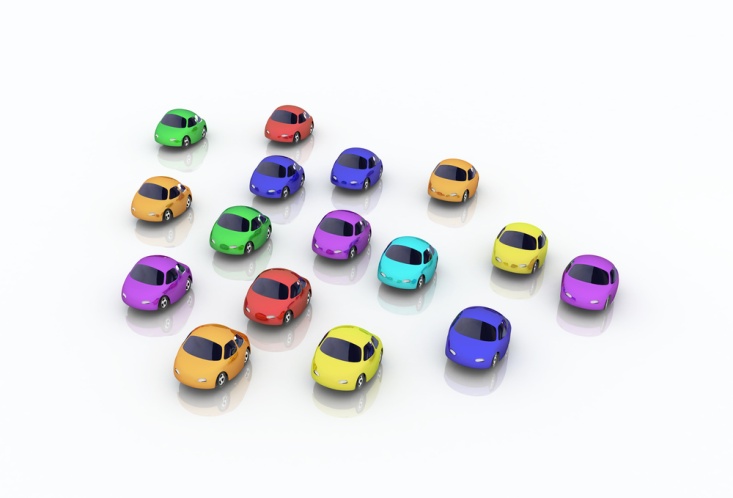 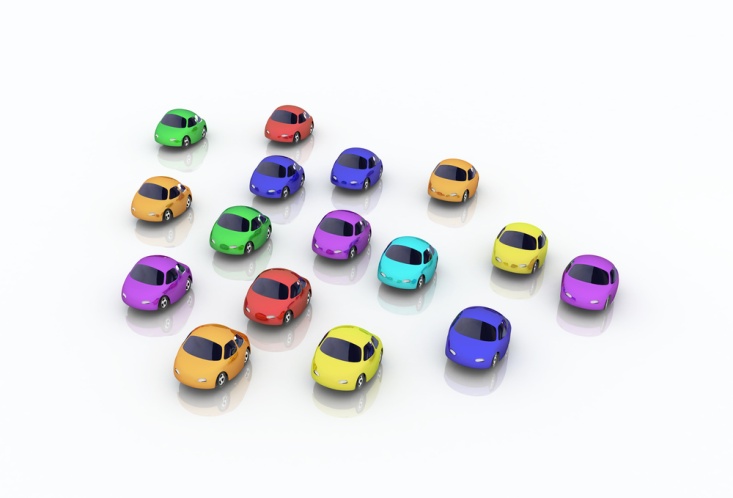 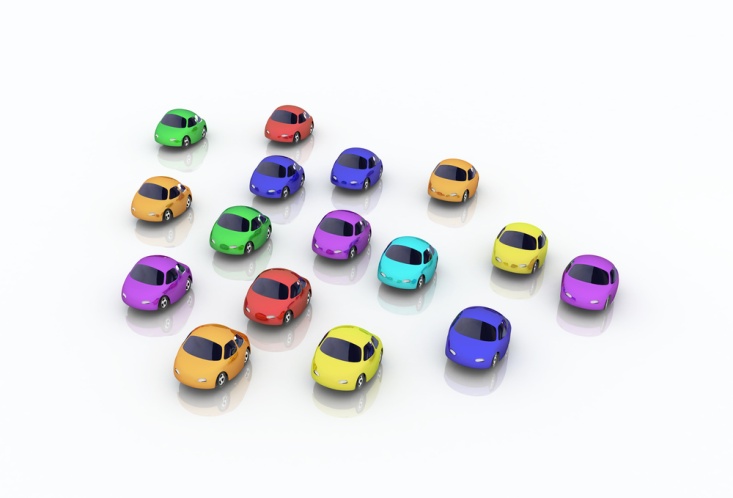 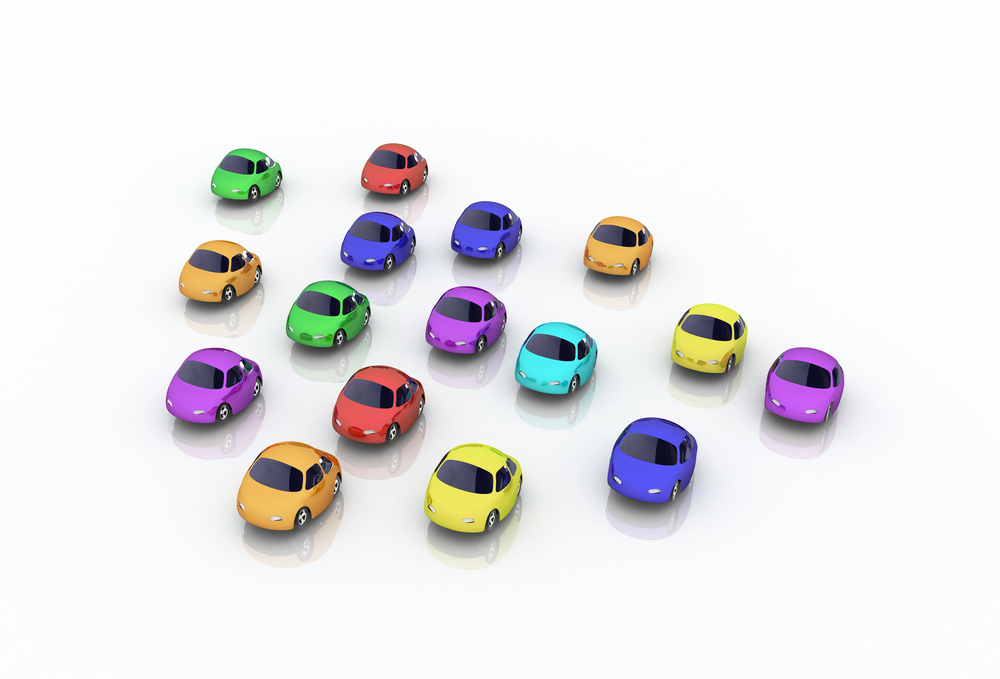 Older protocols
ISO 20022
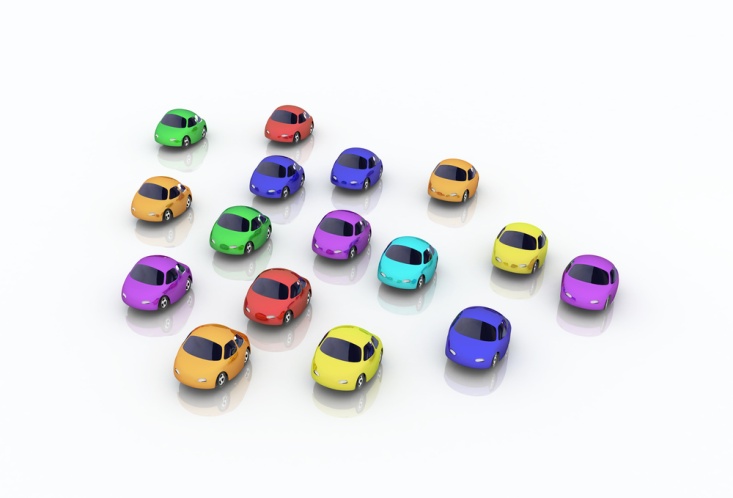 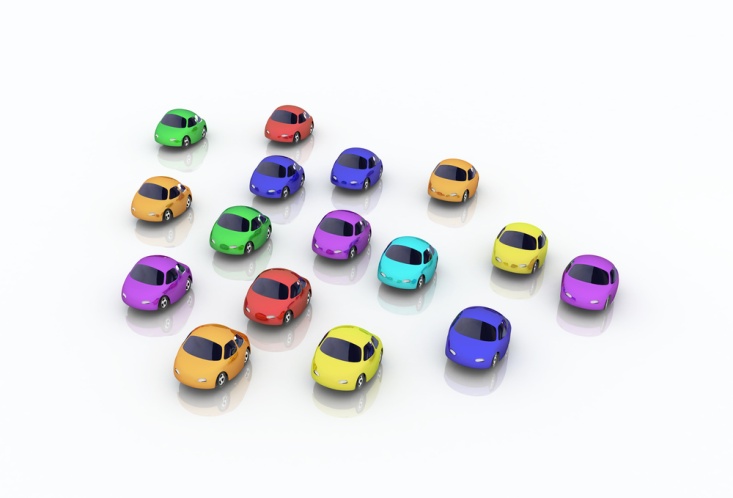 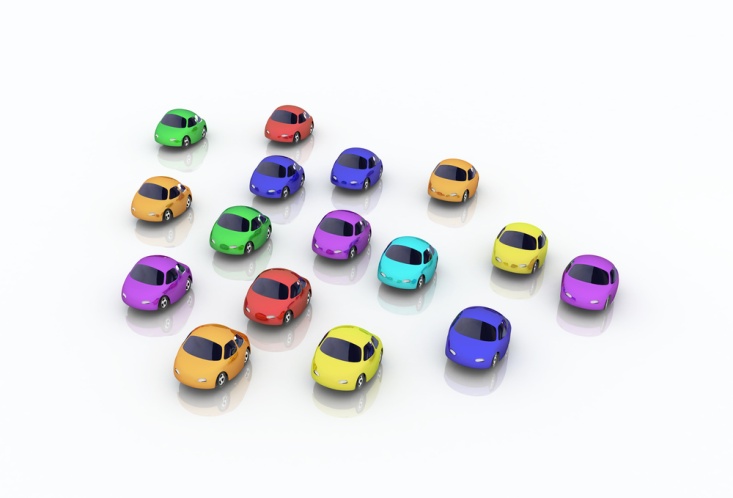 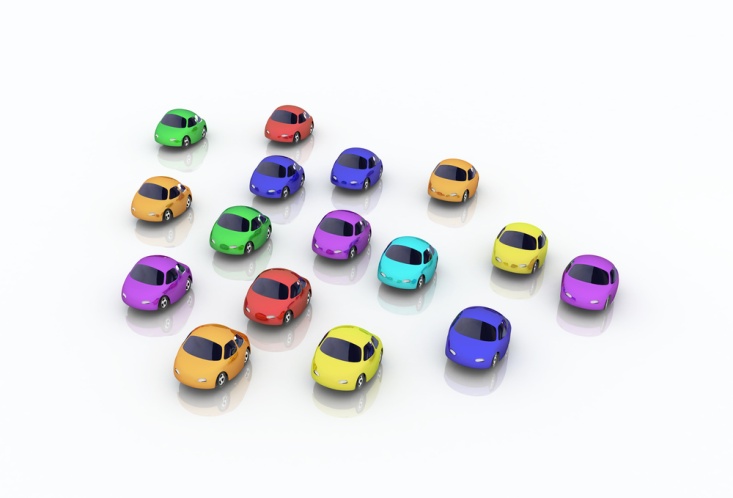 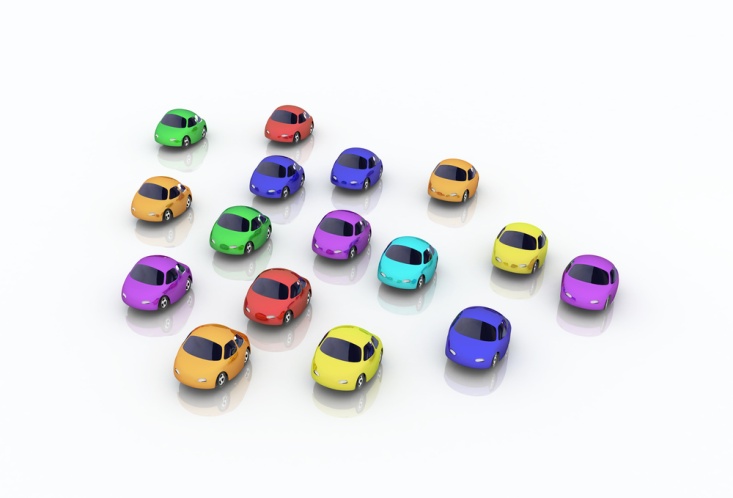 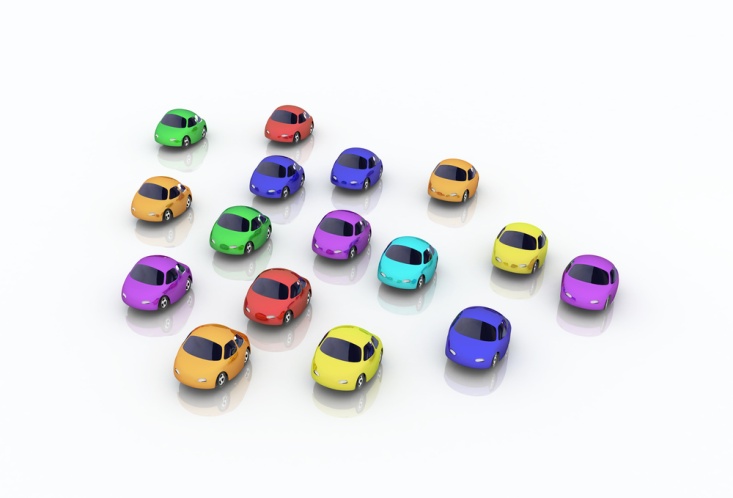 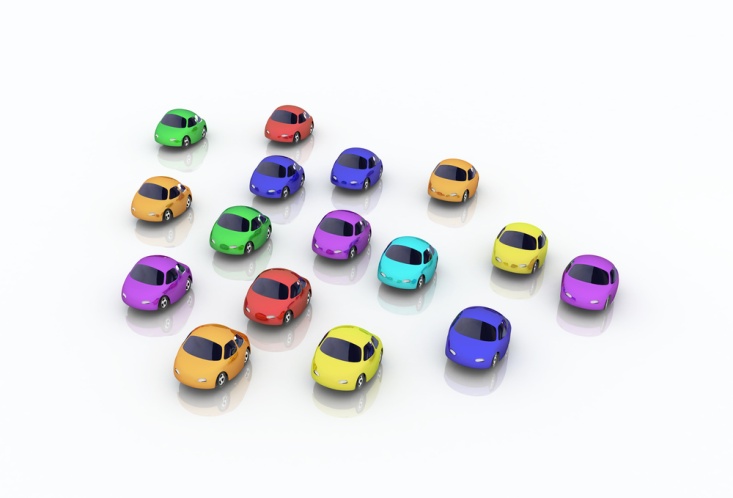 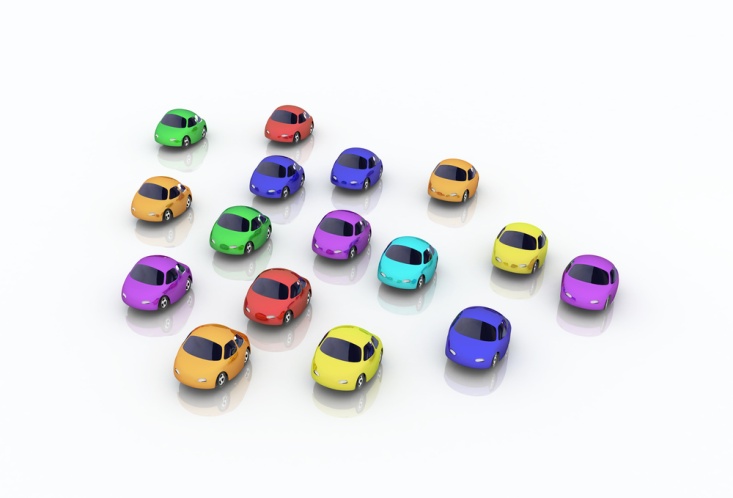 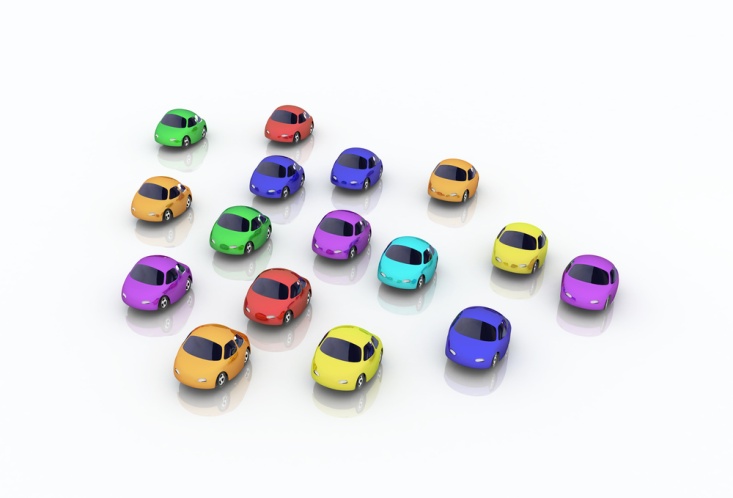 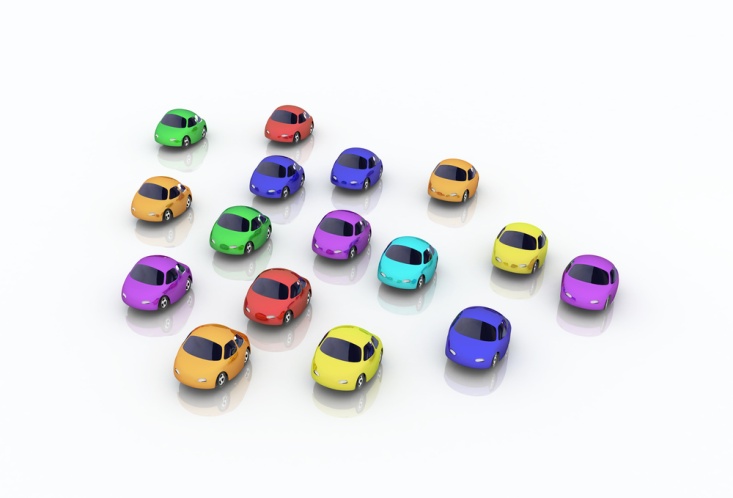 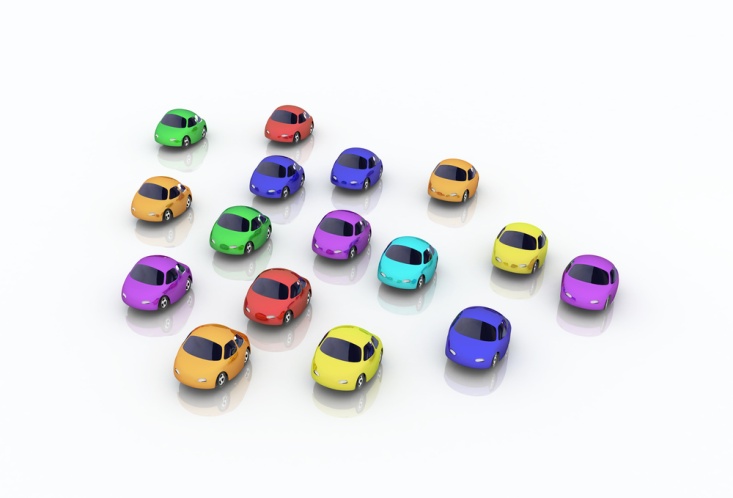 ISO 20022 Awareness Training Live Meeting V01
11
How to adopt ISO 20022Managing diverging local implementations
Is a risk – but still better - Coordinationthrough workinggroup defining HVP implementationguidelines
Best practice sharing
Tools allow to harmonize MyStandards
Mitigate risks
A risk that can be mitigated by a coordinated approach: 
Collaboration and best practice sharing in working groups (eg HVP implementation guidelines, NMPGs, etc)
Services to help communities migrate and implement (roadmap/creation of guidelines/mapping/etc)
Tools (MyStandards) to facilitate sharing and harmonization
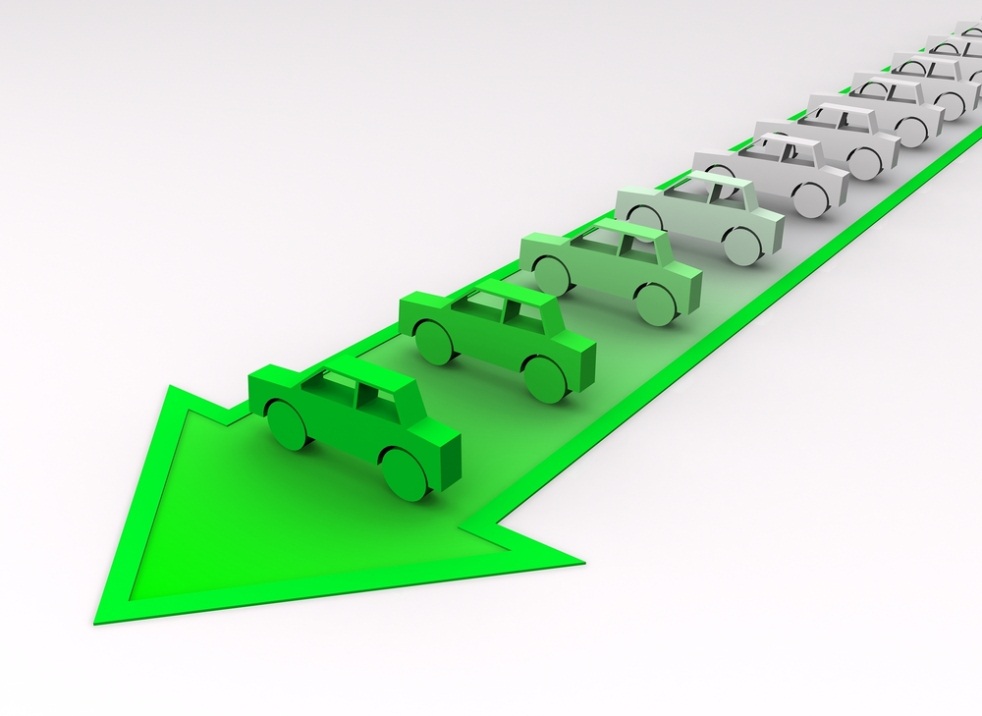 12
Questions?
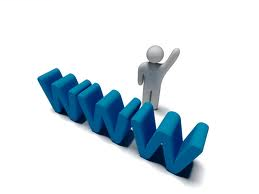 www.iso20022.org
www.swift.com/mystandards

@standardsforum
#ISO20022

ISO20022 – A Financial Messaging Standard

alexandre.kech@swift.com
mireia.guisado-parra@swift.com
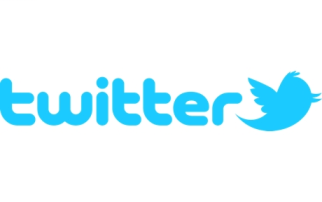 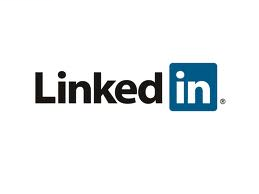 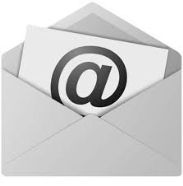 13